В гостях у 
самовара
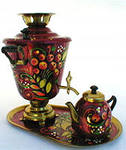 Презентация создана воспитателем
ГПД  Агусковой Г.Ф. ГБОУ СОШ № 418 Кронштадтский район
Его родиной  считается город Тула. Тогда было много мастеров – самоварников. Икаждый хотел, чтобы его самовар был самым лучшим, самым красивым.
Тульские 
самовары
Чаепитие в старину и сейчас
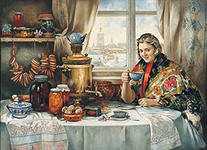 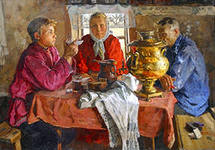 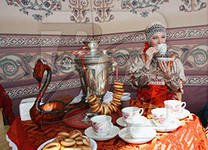 Чай выращивают в южных странах на больших плантациях.
Как растет чай
Чайные плантации
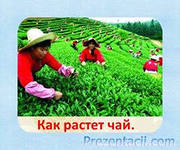 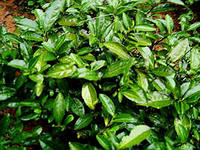 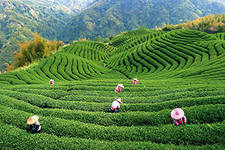 Лечебные помощники чая
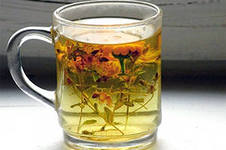 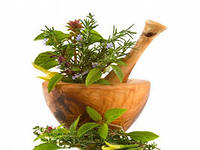 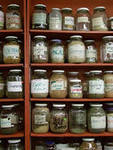 Хороша трава – красная голова.               И медку подарит, и чайку заварит.
Иван- чай
Есть и украшение, есть и устрашение. 
Гляди да любуйся,        а руками      не суйся.
Шиповник
Стоит в саду кудряшка - белая рубашка. Сердечко золотое, что это такое?
Ромашка
Есть корень кривой и рогатый.                                   
Целебною силой богатый.
И может два века он ждет человека. 
В чащобе лесной, под кедровой сосной.
Жень-шень
И в лесу, и в квасу, и в конфетке, и в таблетке.
У нее целебный листЧай с ней вкусен и душист.
Мята
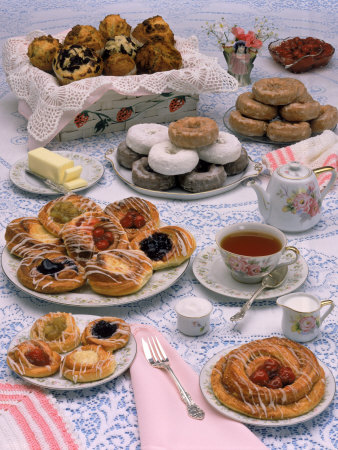